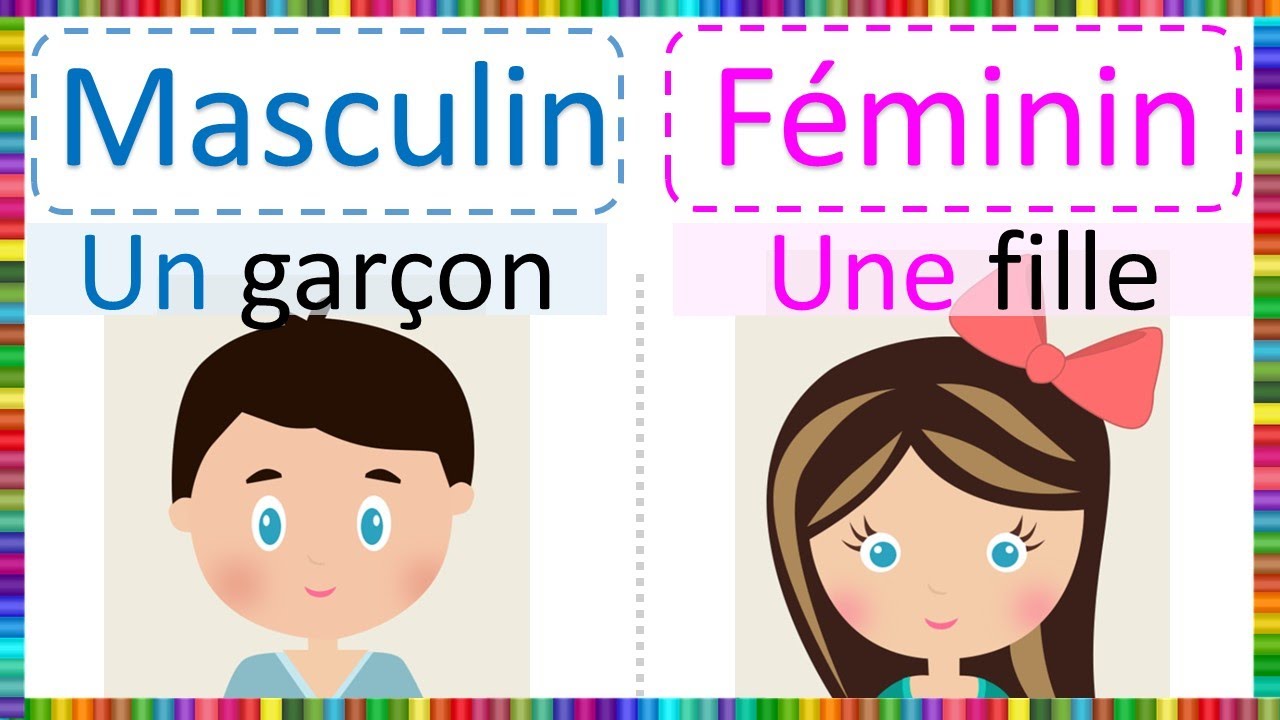 un /une +les affaires scolaire
Une
 
règle 

 
Gomme
Un 
Cahier

 Livre 

Crayon